ShakeAlert® Earthquake Early Warning BACK TO SCHOOL STAFF PROFESSIONAL DEVELOPMENT
What is ShakeAlert® Earthquake Early Warning (EEW)?
What can we expect from EEW? How should we respond?  
How can we leverage ShakeAlert resources to educate our school community?
1
09/2024
[Speaker Notes: Welcome back to school from US Geological Survey and ShakeAlert. Your school has taken the critical step to protect your community by installing the ShakeAlert® Earthquake Early Warning System (EEW). Your school is now Powered by ShakeAlert! It could give your staff and students seconds of warning so you can Drop, Cover, and Hold On before damaging shaking from an earthquake reaches you.]
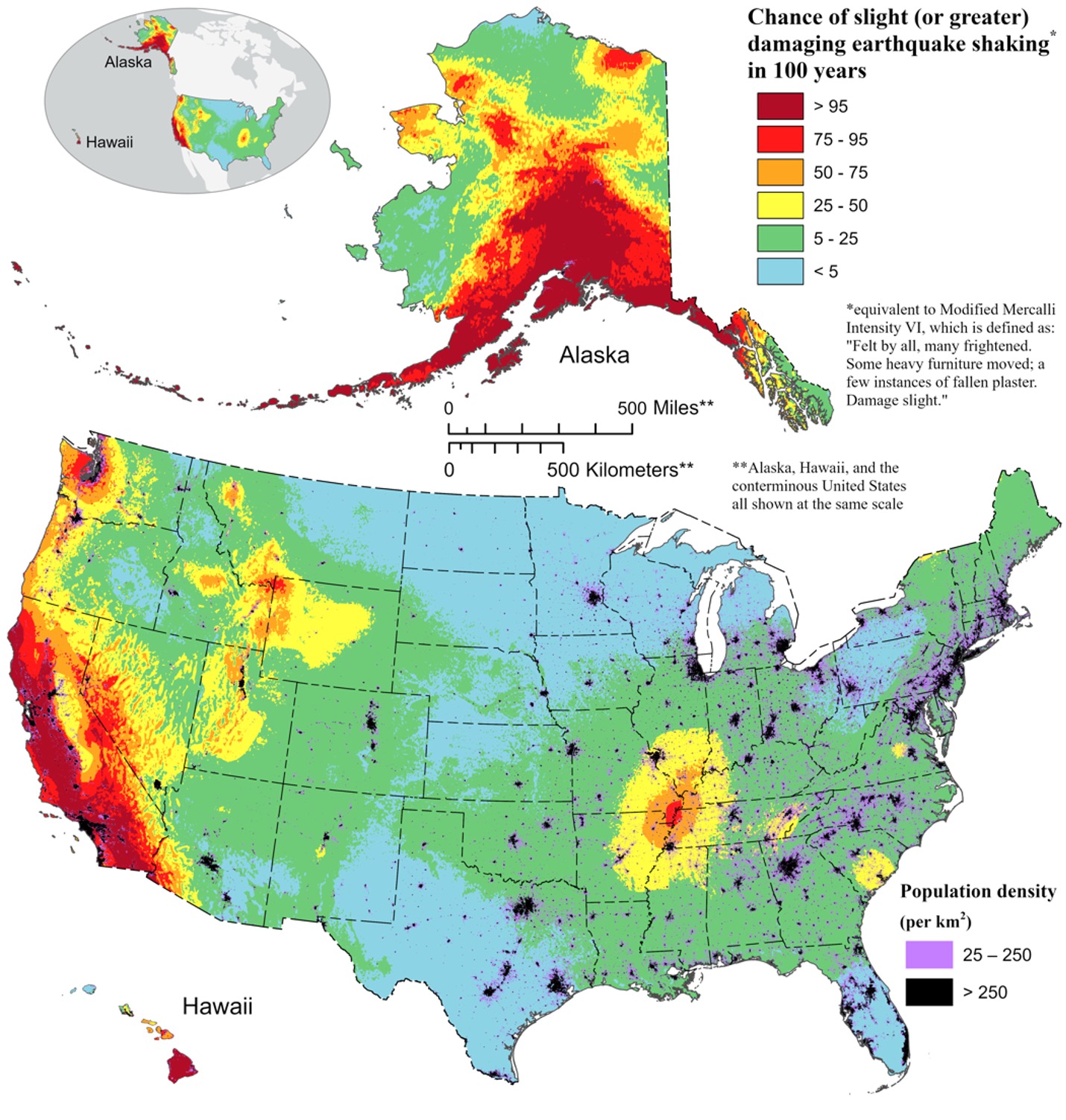 You Live in Earthquake Country
This map shows areas with a >75% chance of a damaging earthquake in the next 100 years in CA.
CREDIT: 2023 50-State Long-term National Seismic Hazard Model
2
09/2024
[Speaker Notes: You  already know that there are earthquakes in California. This graphic from a recent USGS publication shows that there are areas in California, Oregon and Washington with a greater than 75% chance of experiencing an earthquake with damaging shaking in the next 100 years. In this case, damaging means an earthquake felt by all that frightens many, and moves heavy furniture, creating slight damage. Because of this risk, it is important for us to prepare ourselves and our students to respond safely to an earthquake. That’s why your district has taken extra steps to protect you from an earthquake by installing a ShakeAlert-powered earthquake early warning system.]
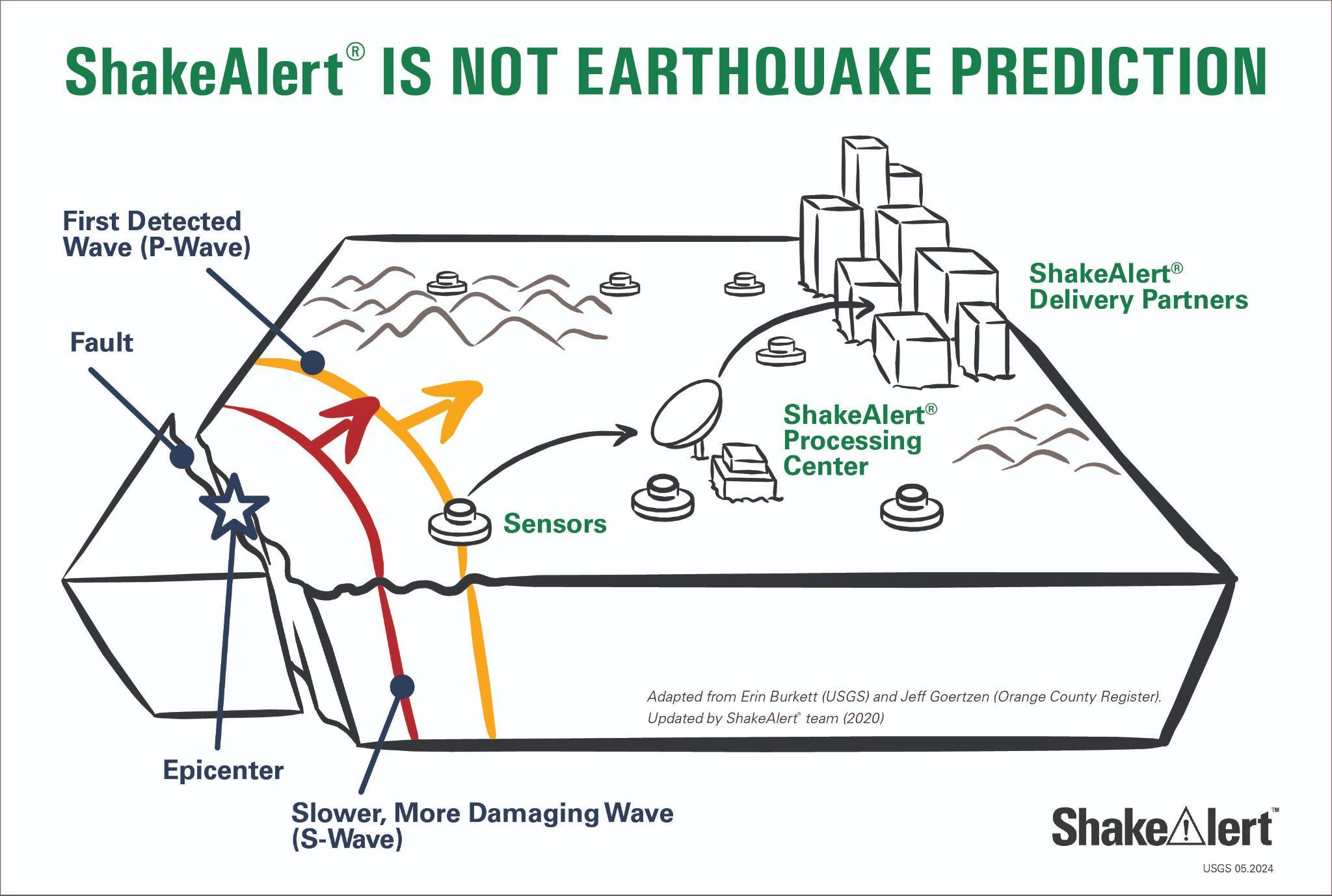 Your School Has Earthquake Early Warning!
CREDIT: ShakeAlert
3
09/2024
[Speaker Notes: Earthquake Early Warning is not earthquake prediction, as earthquakes can’t be predicted. Instead, it is rapid detection and information processing of earthquakes that have already begun. Using earthquake information provided by the USGS, alerts are delivered to your school so that people can have time to Drop, Cover, and Hold On (DCHO) before the strongest shaking arrives. Alerts can provide seconds of extra time for our school community to prepare!]
How does ShakeAlertⓇ EEW work?
CREDIT: Using GPS to Enhance the ShakeAlert® Earthquake Early Warning System | Overview
4
09/2024
[Speaker Notes: Show the video by clicking on it. The first 1 min and 26 seconds of the video are the most important that describe how the system works, but you are welcome to play the entire video. ShakeAlert uses over 2000 seismometers and GPS sensors to detect earthquakes that have already begun, and alert people in the affected areas. It can give your students seconds of time to Drop, Cover and Hold On before the dangerous shaking arrives. For the ShakeAlert system to be effective, it is important students practice responding to alerts.]
What to Expect from an Alert
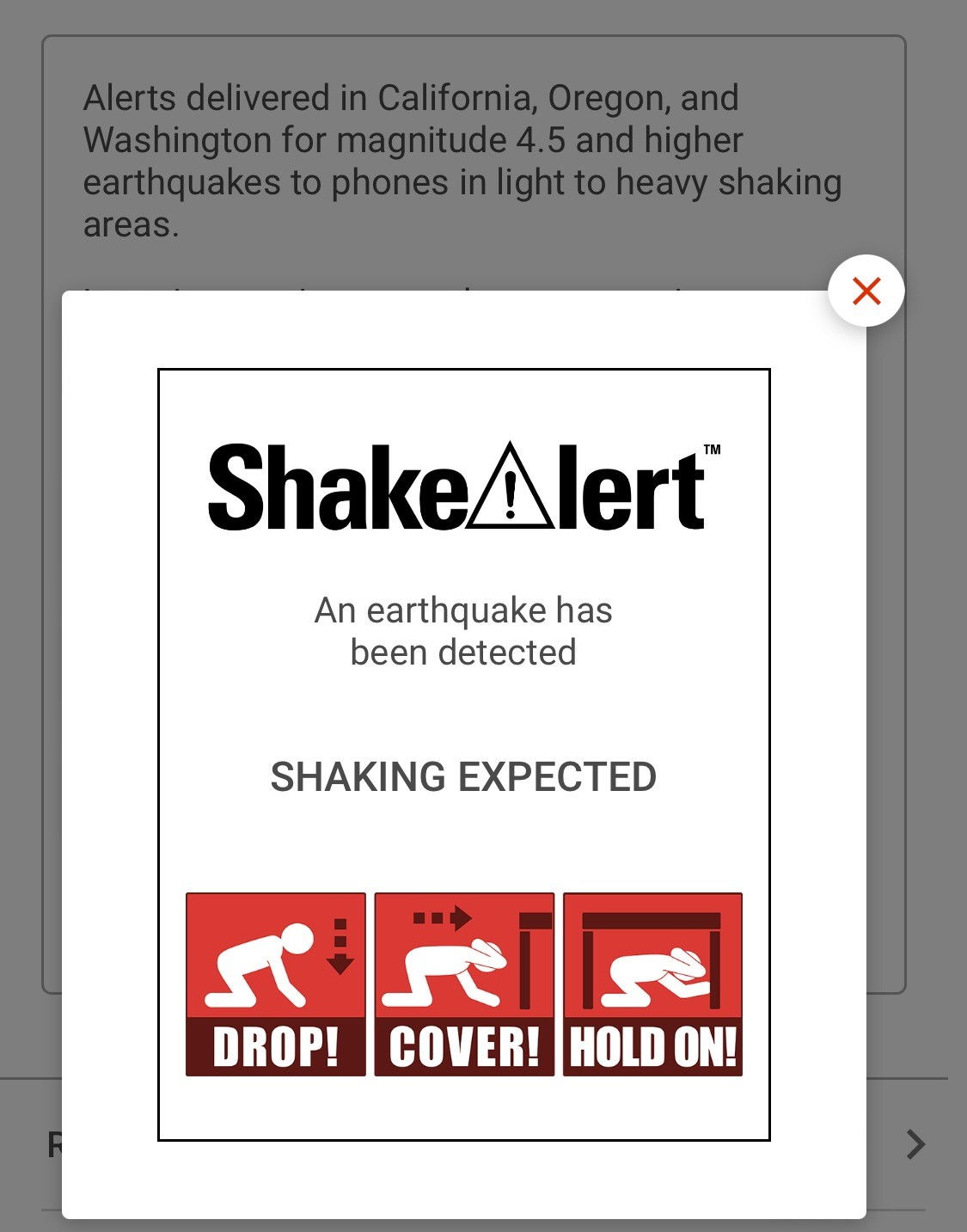 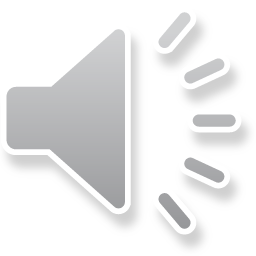 5
09/2024
[Speaker Notes: Alert sound will play on click. Alerts at our school will sound like this. Play alert. When we feel shaking or get an alert, we will Drop, Cover, and Hold On. 

NOTE: The alert at your school may look and sound different.]
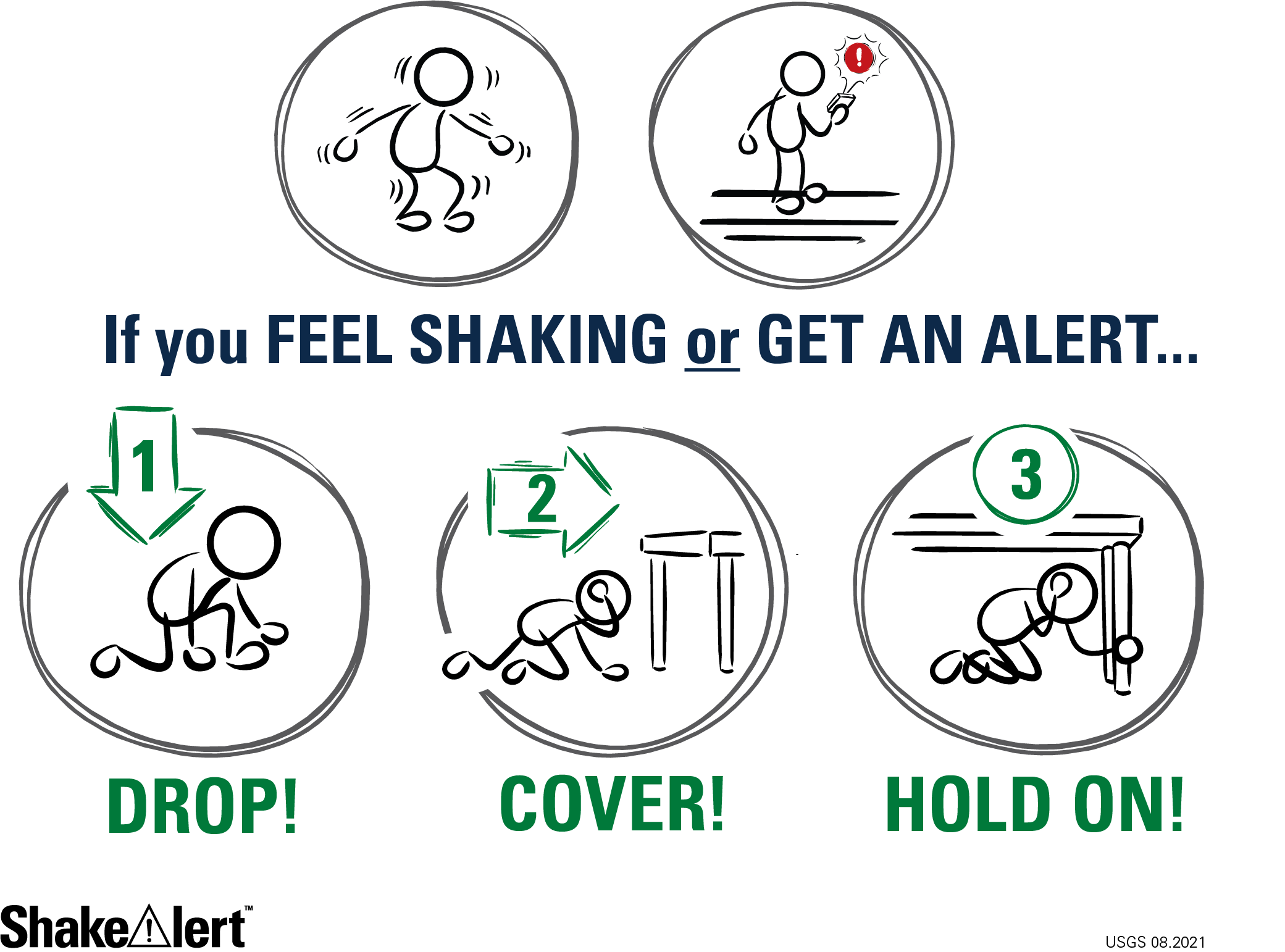 CREDIT: ShakeAlert Messaging Toolkit
6
09/2024
[Speaker Notes: During an earthquake, most injuries happen as people move around and fall, or have objects fall on them. Therefore, we all must drop to our hands and knees (not our bottom) so that we can lower our center of gravity, use our hands to cover our neck and head, and get under a table or desk if possible. Hold on to the leg of the table so that the shaking from an earthquake doesn’t jostle you out from under the table.]
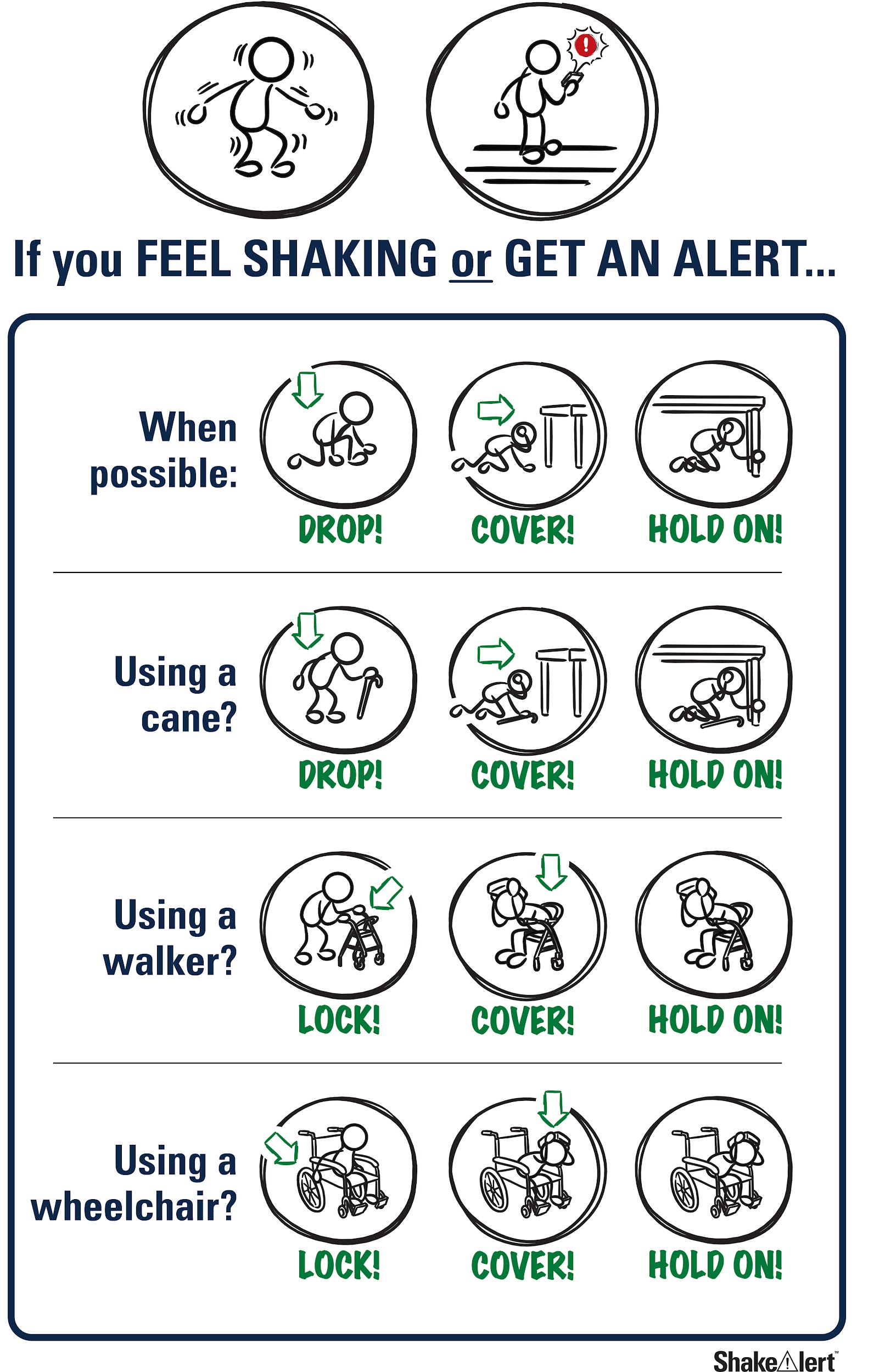 To prepare…
Drop, Cover, and Hold On looks different for different bodies or situations.
CREDIT: ShakeAlert Infographic Modified Protective Actions
7
09/2024
[Speaker Notes: This year we’ll be taking extra steps to ensure our community is ready to act on ShakeAlert powered Earthquake Early Warning alerts. First,we’ll make sure all of our school community members know how to protect themselves. Remember: Drop Cover and Hold On looks different for different bodies.]
To prepare . . .   conduct ShakeAlert-powered drills.
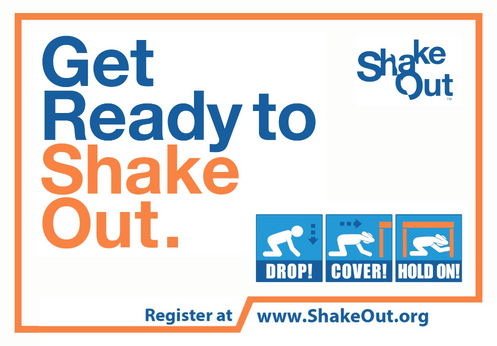 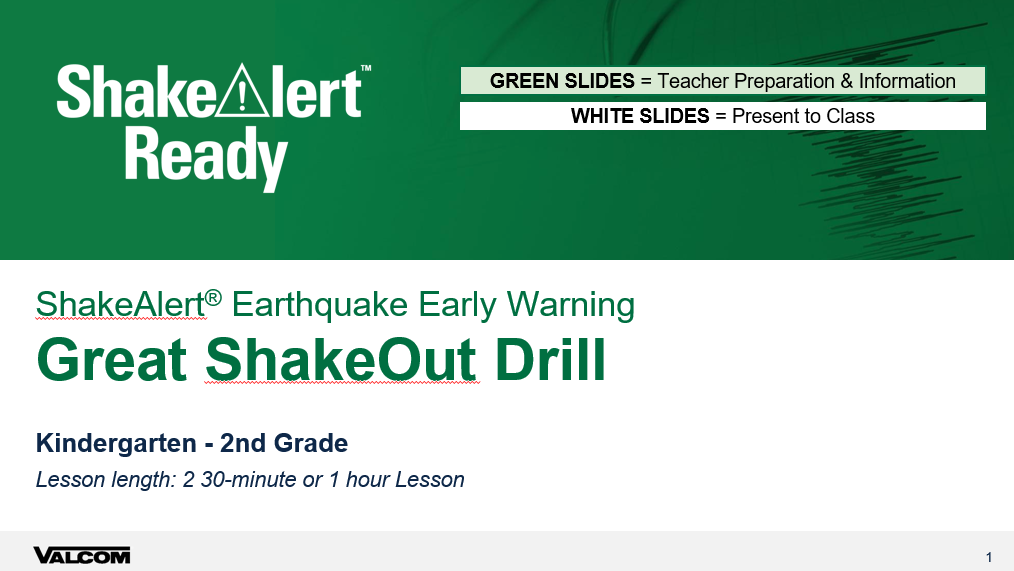 CREDIT: Great ShakeOut
8
09/2024
[Speaker Notes: We’ll also be conducting a ShakeAlert powered earthquake drill. The USGS and Valcom have provided schools with lessons to use with the Great ShakeOut, which will happen on the third Thursday of October. We will have additional professional development before we teach the lessons. There are other standards-based educational resources available as well on ShakeAlert.org.]
To prepare . . .  communicate with our community.
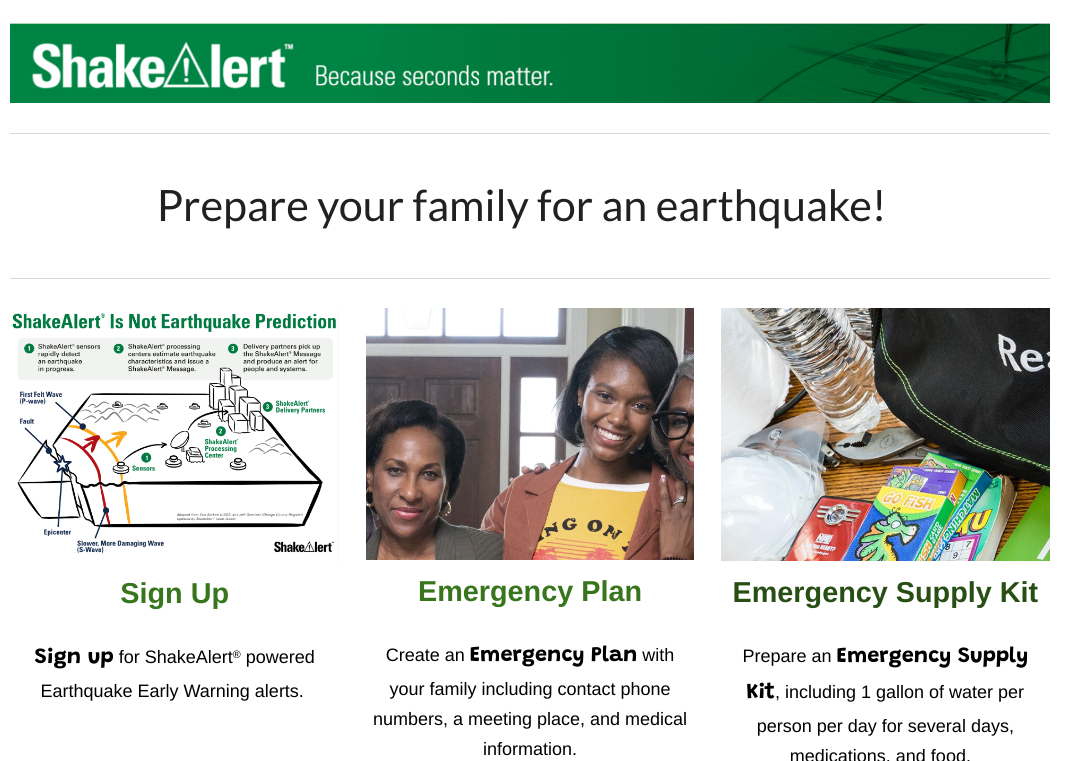 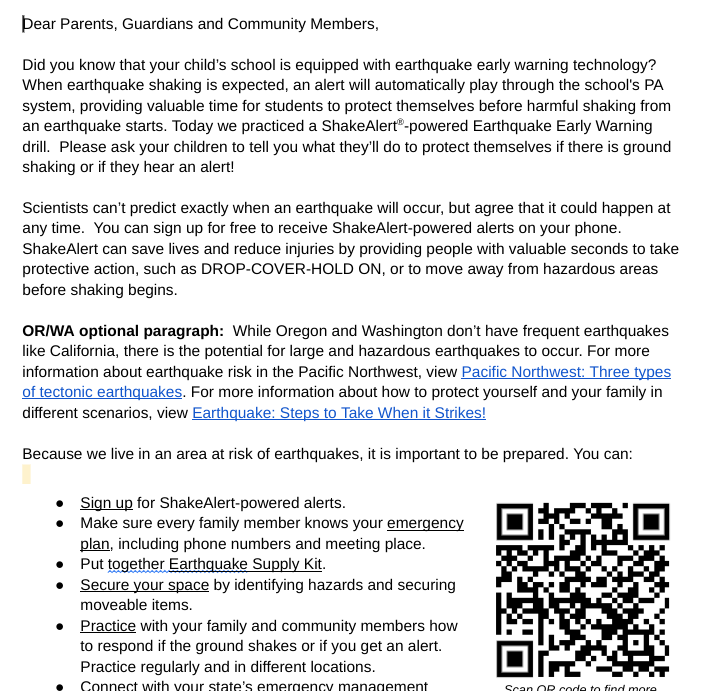 9
09/2024
[Speaker Notes: We’ll also take this opportunity to help our community prepare. Most adults haven’t participated in an earthquake drill since they were in school. They may have incorrect ideas about how to protect themselves in an earthquake. After completing our first ShakeAlert powered earthquake drill, teachers will share information about our Earthquake Early Warning system, and about how families can prepare for an earthquake.]
Sign up to Receive ShakeAlert EEW
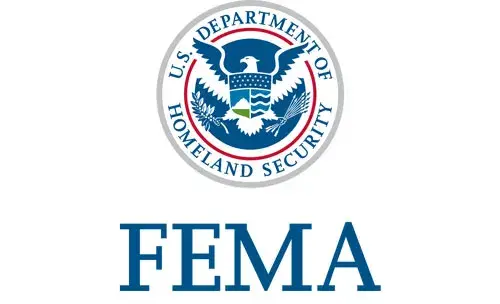 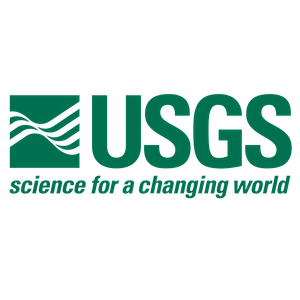 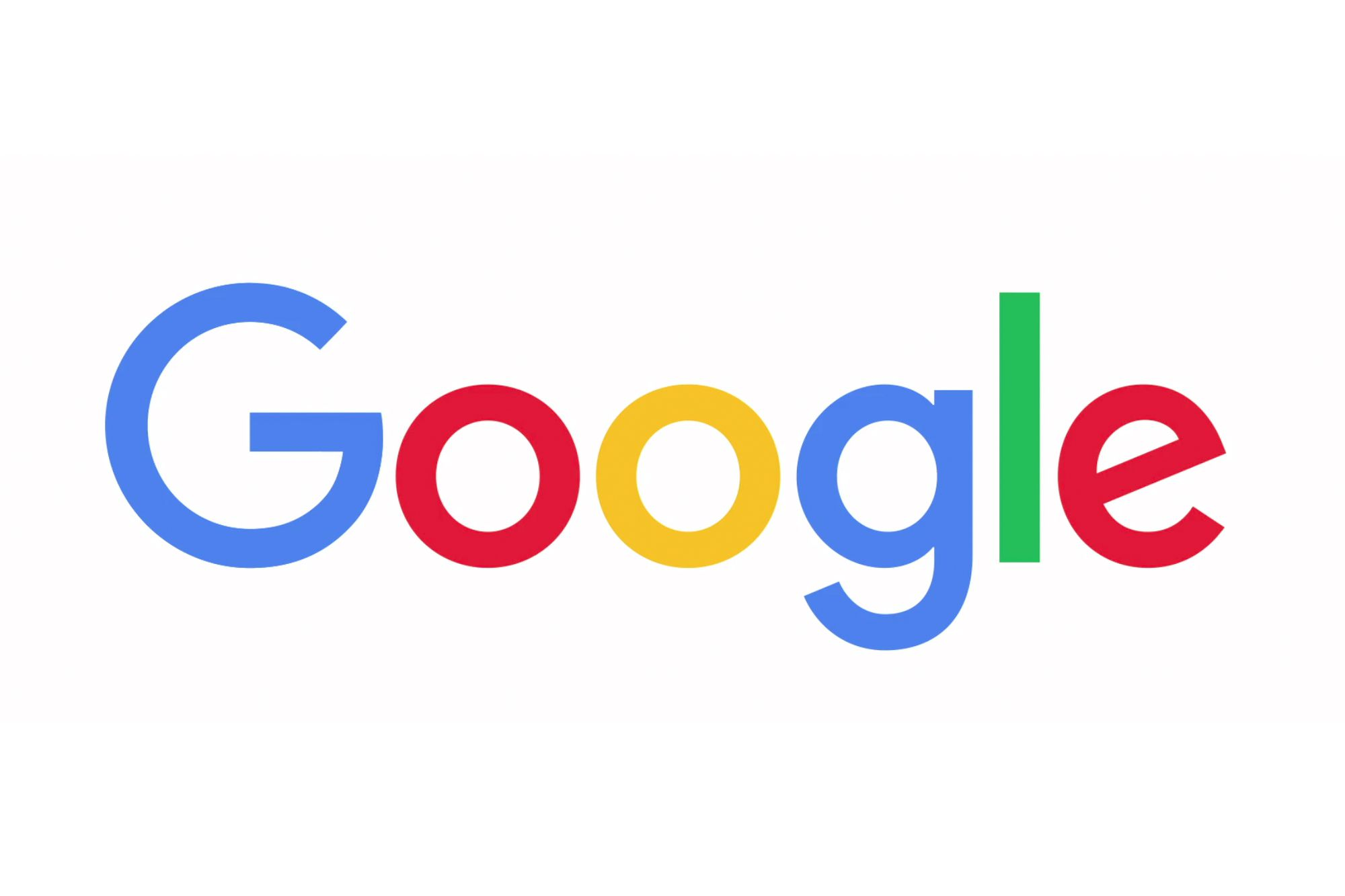 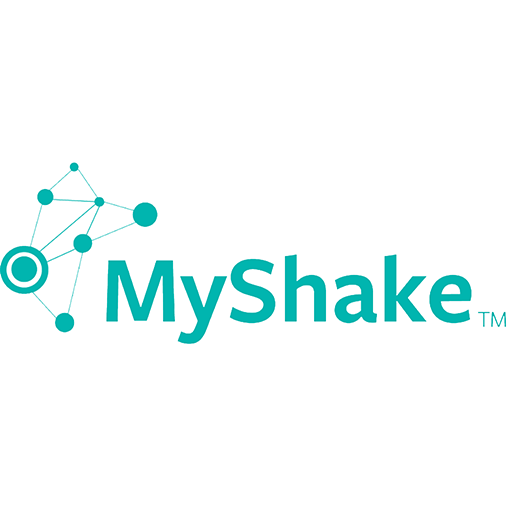 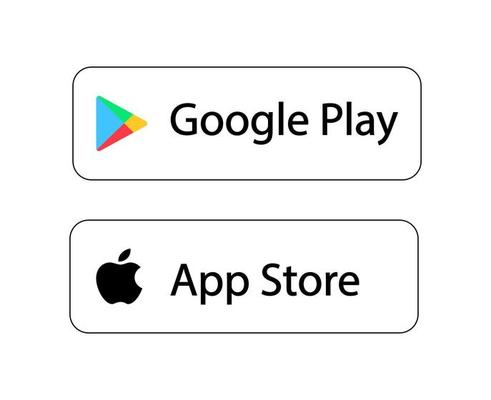 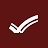 10
09/2024
Contact Information
Does anyone have a question?  
ShakeAlert K-12 Communities Coordinators:

Katrina Arras (karras@pps.net) 

Roger Groom (rgroom@pps.net)
 
For more resources:  www.ShakeAlert.org
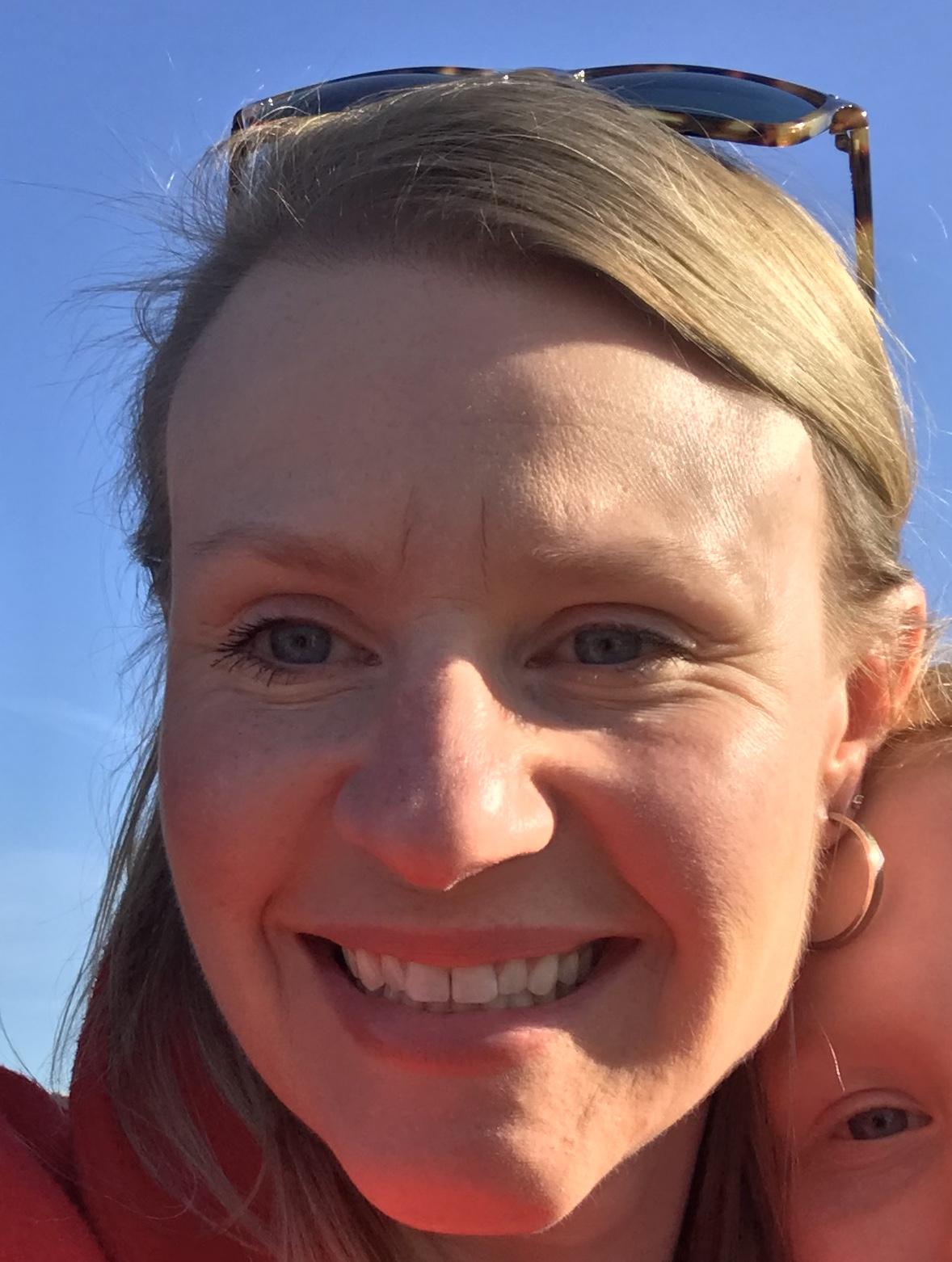 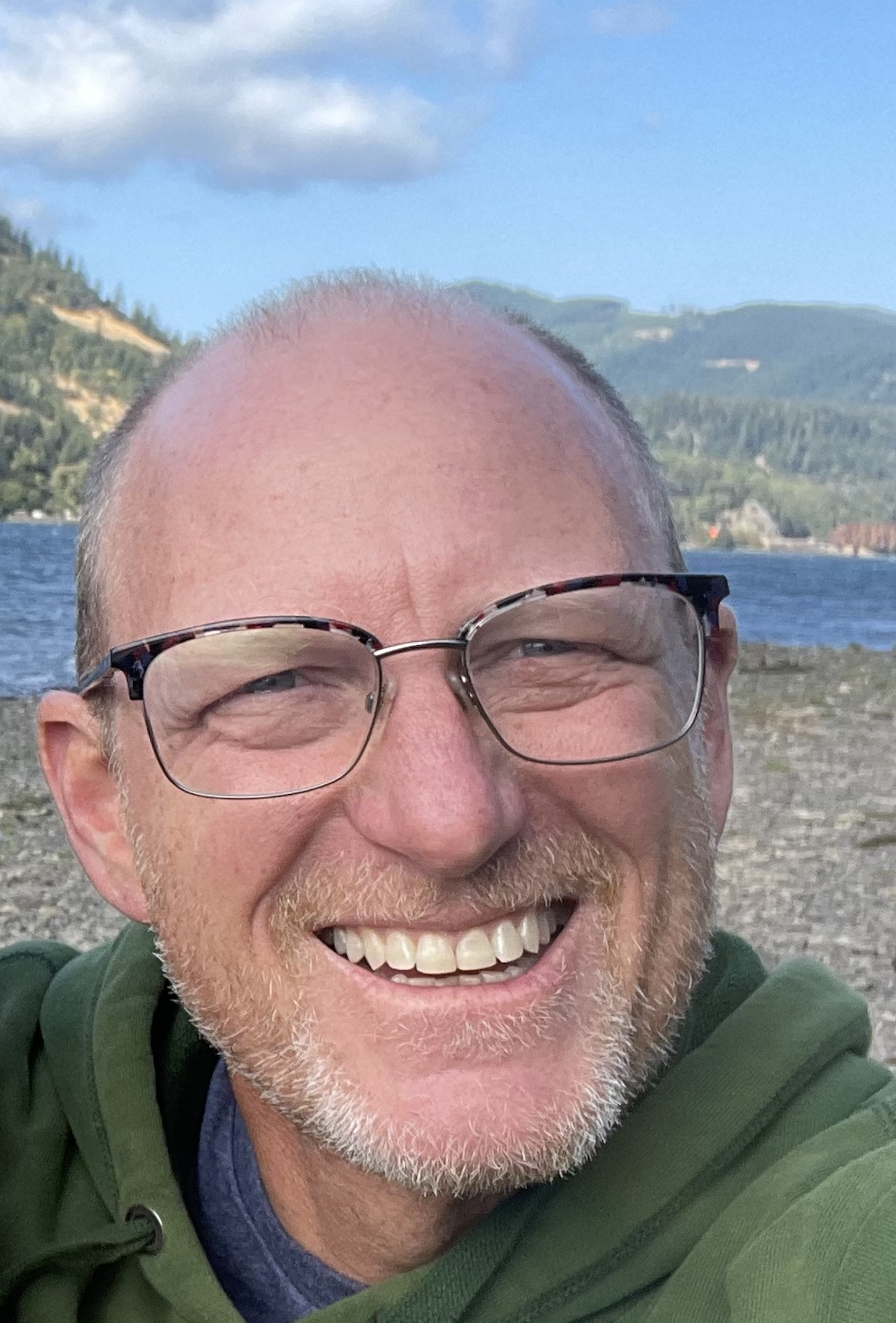 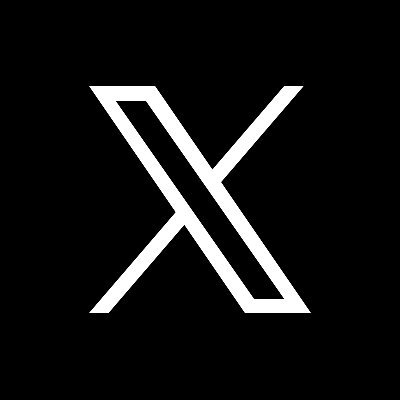 @USGS_ShakeAlert
11
09/2024
[Speaker Notes: If you have any questions or would like help with educational materials or setting up for your ShakeAlert-powered earthquake drill, please contact…]